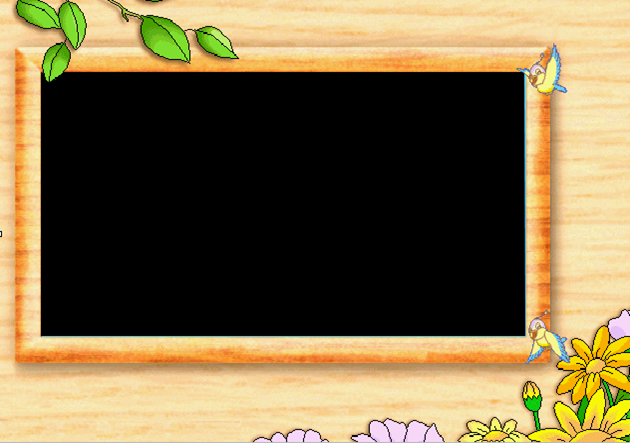 玲玲的画
执教者：           张   敏
一、创设情境，导入新知。
端   详
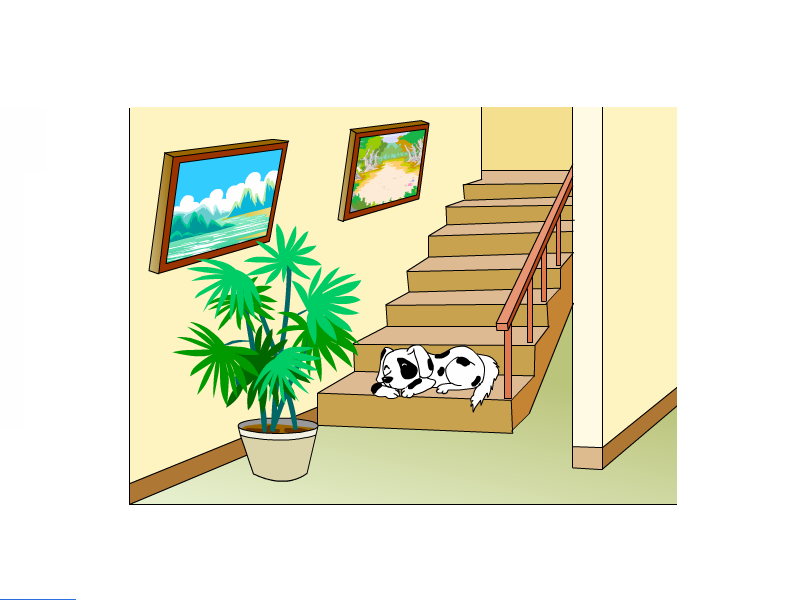 楼  梯
二、初读课文，学习生字
1、自由读文，借助拼音读准字音，圈出生字，并标出自然段序号。
    2 、请你大声地朗读，用心体会玲玲的情感变化。
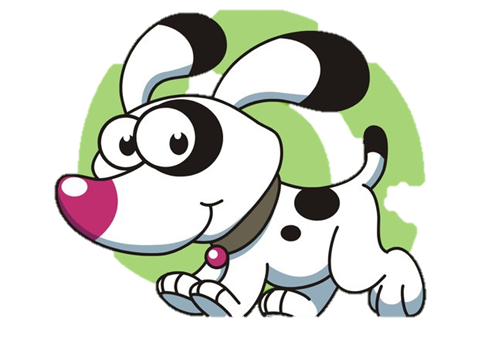 我会读
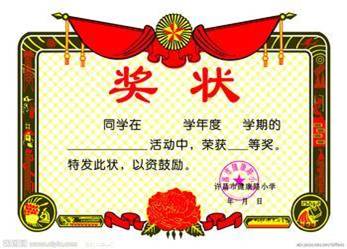 píng  jiǎng
líng  ling
yì    fú
duān  xiáng
评奖
玲  玲
端详
一幅画
cuī   cù
bā
nòng zāng
nǎo  jīn
催促
叭的一声
弄脏
脑筋
我会认:
喇 叭   玲 珑    小 狗     糟 糕  

楼梯   肯 定   脑 筋    催 促 
 

端详    评奖     弄 脏    一幅画
1、玲玲满意地端详着自己画的《我家的一角》。
        2、就在这时候，水彩笔叭的一下掉到了纸上，把画弄脏了，玲玲哇地哭了起来。
        3、玲玲想了想，拿起笔，在弄脏的地方画了一只小狗。
        4、好多事情并不像我们想象的那么糟。只要肯动脑筋，坏事往往能变成好事。
识记字形
肯
催
糟
脑            筋
叭
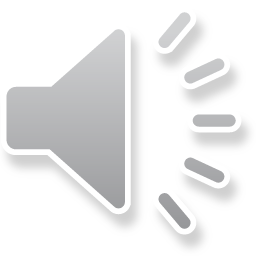 评
玲
一幅
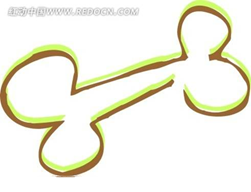 弄
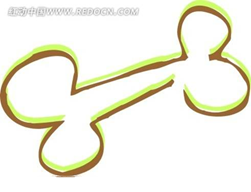 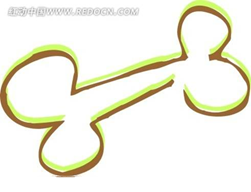 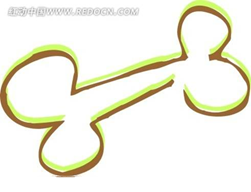 糟
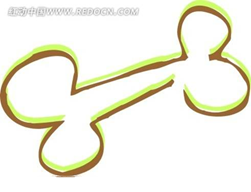 奖
珑
画
糕
脏
楼
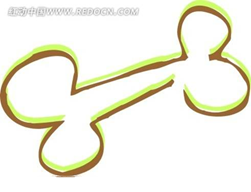 肯
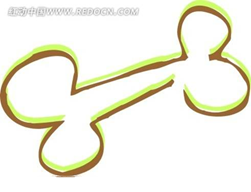 梯
定
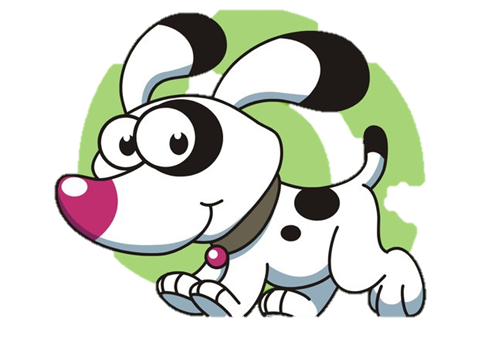 花
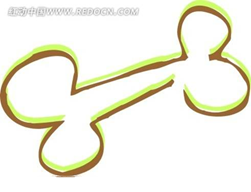 狗
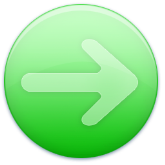 再读课文，思考:
课文主要讲了一件什么事？
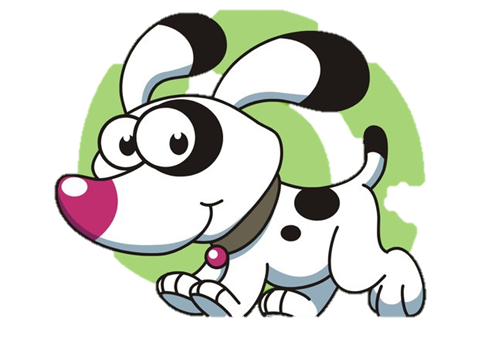 三、拓展阅读
1、读阅读材料78页《一千零一夜》的由来，和80页《陈平过河》。
 2、读三篇补充材料。
 3、阅读要求：大声朗读，找出所含生字并说一说。
四、拓展写话
聪明的你能挑选今天学习的几个生词，     写几句话，或者编一个小故事吗？
          弄脏     小 狗     糟 糕   端详    评奖

          楼梯    肯 定    脑 筋    催 促   一幅画
小启示
好多事情并不像我们想象的那么糟。只要
肯动脑筋，坏事往往能变成好事。
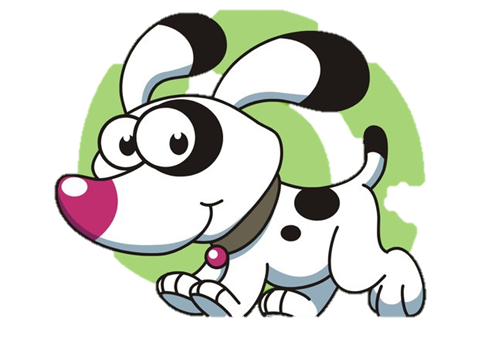